Honors Precalculus: Do Now
The Big Kahuna!
1.)Graph the following hyperbola.  Find the Center, vertices, foci, and asymptotes.  Hint Hint…. Put it in standard form by Completing the SQUARE!!
−9x2 + 25y2 − 100y − 125 = 0
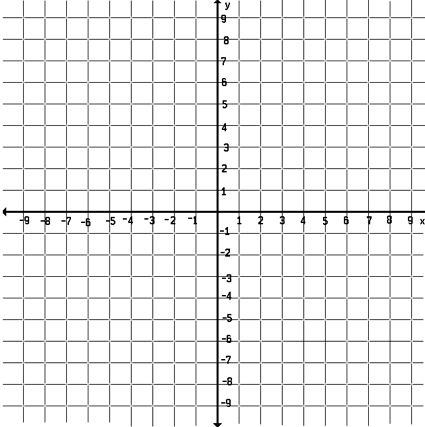 Video of the Day
Whispering Gallery
Example 1: Finding the Intersection
Find the intersection between the following ellipse and line algebraically.					And -2x + y = 5.  








Try graphing them on your calc. to check the solution when done.
Example 2: Solving a System of Conics
3x2 + 2y2 = 35 4x2 – 3y2 = 24
Graph of Problem
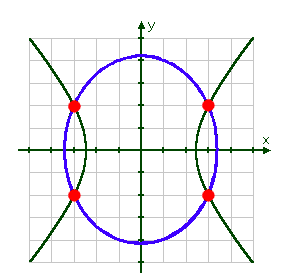 General Equation of a Conic Section
The general equation of a conic section is:
Ax2 + Cy2 + Dx + Ey + F = 0

Where A and C are BOTH not zero.

1.) A parabola when A OR C is zero.
2.) An Ellipse if A and C have the same sign 
3.) A Circle if A = C
4.) A Hyperbola is A and C have opposite signs.
Example 3: Classify each conic section and write its equation in standard form.
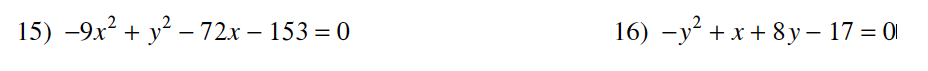 PROBLEM SET
The Conic Sections PS (handed out already) will be due on Thursday (the day of your test). It is great practice for test-like problems. The solutions are posted online and it will count it as 4 HW’s (a full week of HW).

Take the rest of the period to continue working on the Problem Set in Teams.  Start with Mixed Parabolas.